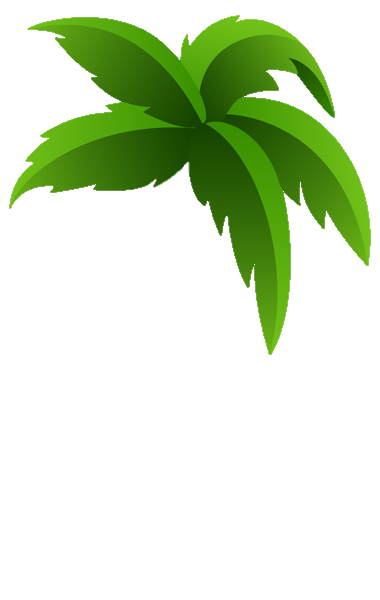 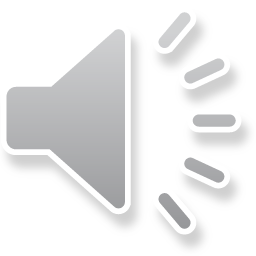 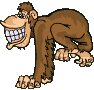 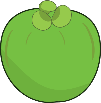 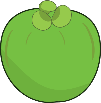 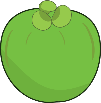 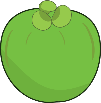 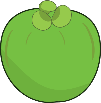 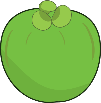 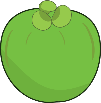 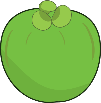 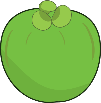 TRÒ CHƠI HÁI DỪA
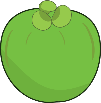 DÀNH CHO ĐẶT CÂU VỚI CÁC TỪ
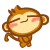 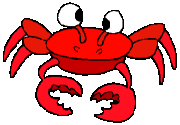 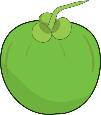 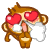 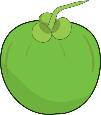 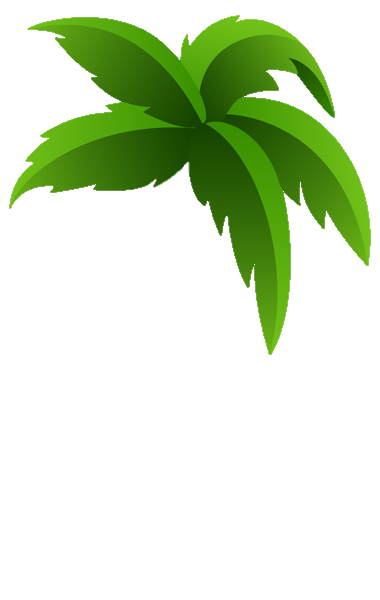 ký
Đặt câu với các từ sau:
TRỢ GIẢNG
xin
ủng
chào
hộ
các
nhé
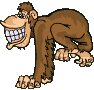 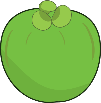 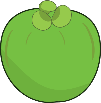 bạn
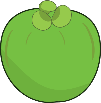 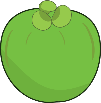 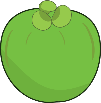 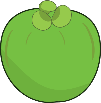 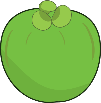 đăng
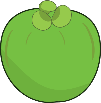 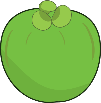 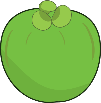 Chúc mừng đội A
Chúc mừng đội B
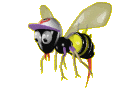 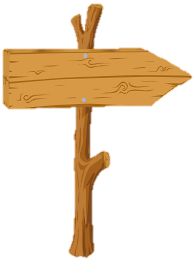 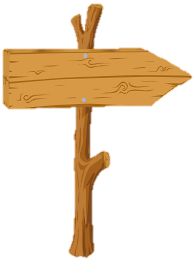 ĐỘI A
ĐỘI B
HÁI
HÁI
HÁI
HÁI
HÁI
HÁI
HÁI
HÁI
HÁI
HÁI
HÁI
HÁI
HÁI
HÁI
HÁI
HÁI
HÁI
HÁI
HÁI
HÁI
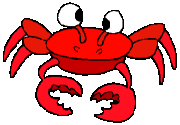 ĐĂNG KÝ TRỢ GIẢNG 
GẮN KẾT CỘNG ĐỒNG GIÁO VIÊN